«Thinking»: дидактическое сопровождение курса по развитию объемно-пространственного мышления
Thinking – это длительная образовательная  настольная игра, направленная на развитие объемно – пространственного мышления детей.
уровень
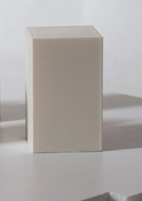 1
В процессе игры ребёнок рассматривает фигуру со всех сторон и проецирует её на плоскости куба.

В этом ему помогают карточки трёх категорий, которые он сопоставляет друг с другом и данной объемной фигурой.
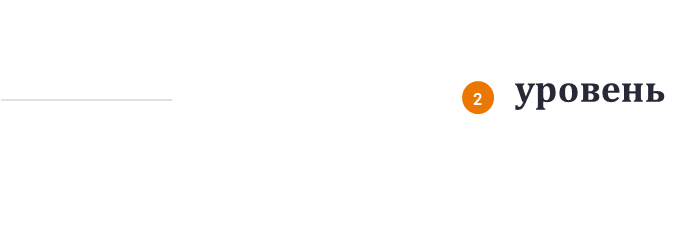 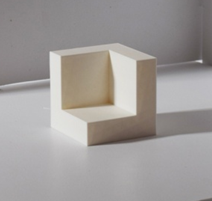 уровень
3
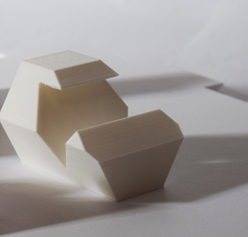 2
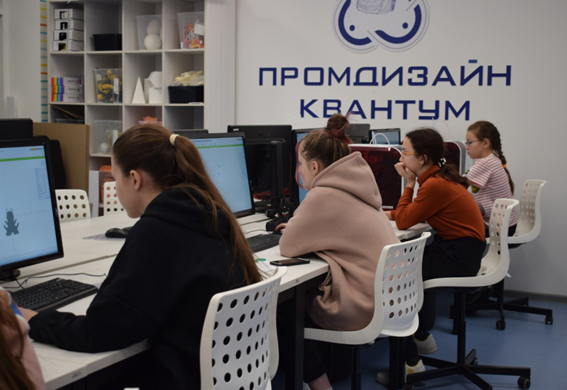 Целевая аудитория
Учащиеся вводного модуля ДТ «Кванториум» (дети 11-18 лет) по дополнительной общеразвивающей программе технической направленности по промышленному дизайну

Дети и взрослые, увлекающиеся моделированием, проектированием, 3D печатью.
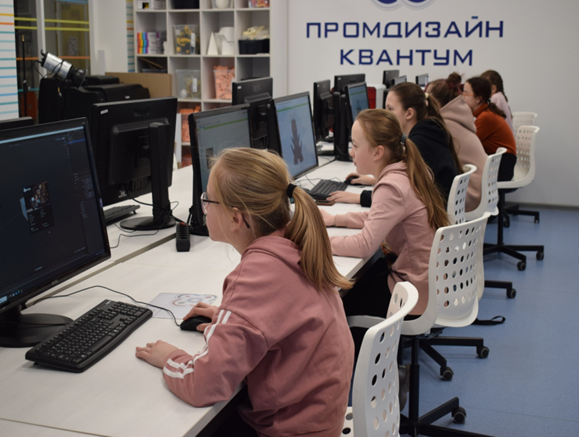 3
Thinking
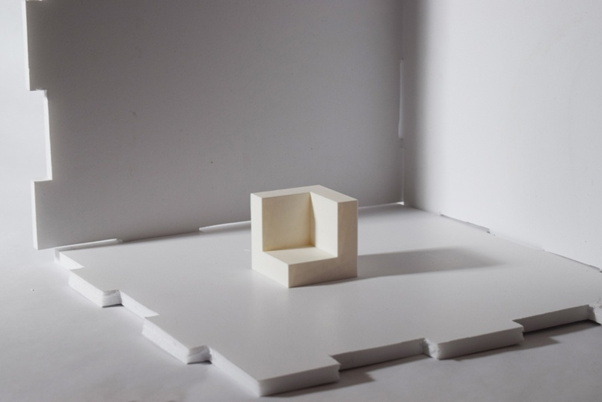 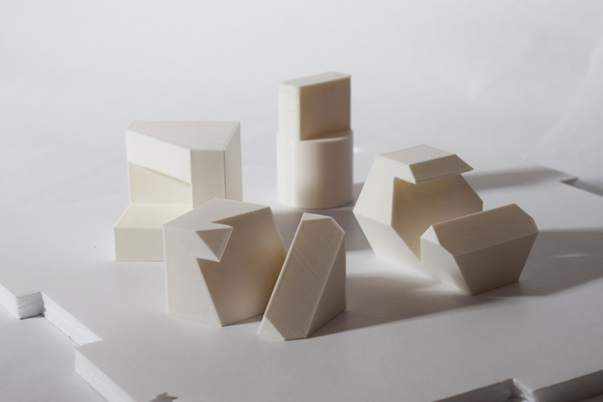 4
В состав игры Thinking входит:
12 геометрических тел, напечатанных на 3D принтере 1 уровень – простые фигуры, такие как куб, цилиндр или конус;2 уровень – фигуры с простыми вырезами;3 уровень – усеченные фигуры с вырезами.
5
В состав игры Thinking входит:
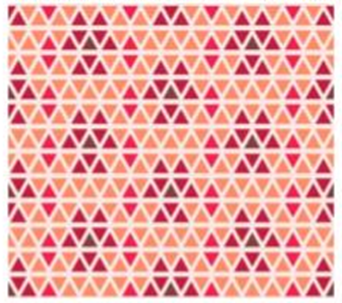 Карточки с заданиями трех категорий (различаются по цвету рубашки).

Красные – с изображением объемных фигур;Жёлтые – с изображением одной из проекций;Зелёные – с изображением трёх проекций.
В игре 12 красных, 30 жёлтых и 36 зелёных карточек.
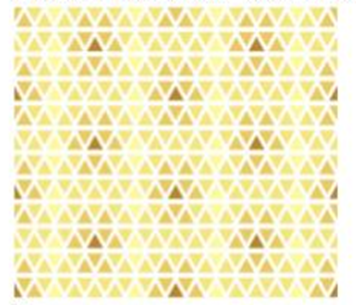 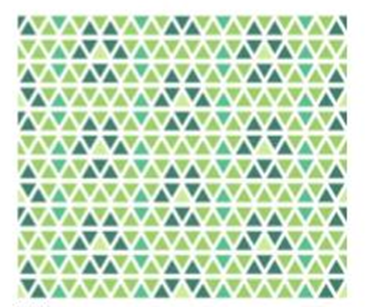 6
В состав игры Thinking входит:
Карточки с заданиями трёх категорий (лицевая сторона).
1 категория          2 категория                          3 категория
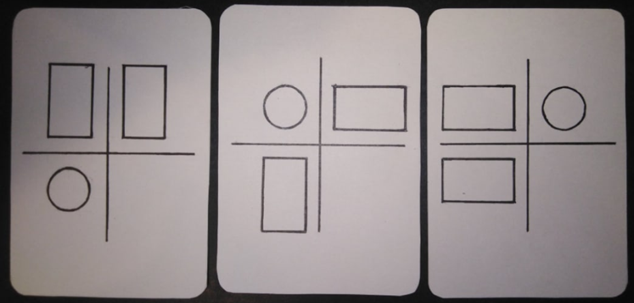 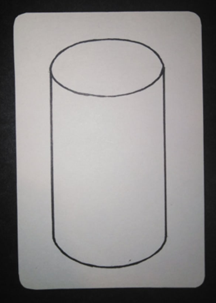 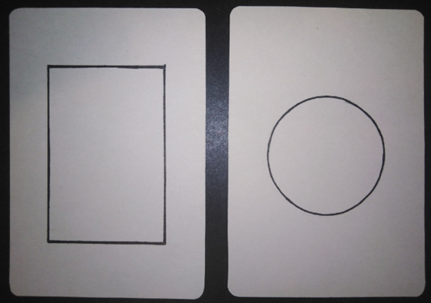 7
В состав игры Thinking входит:
Игра «Thinking» имеет упаковку-трансформер, которая выполняет ряд функций:
Место для хранения элементов игры;
Состоит из частей, из которых собираются плоскости проекций; 
Сборно-разборная конструкция, благодаря которой дети также развивают объемно-пространственное мышление.
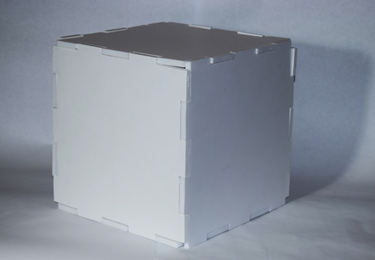 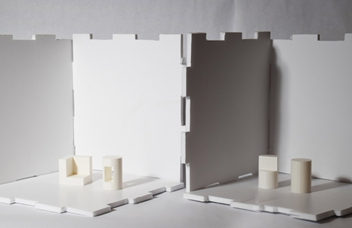 8
В состав игры Thinking входит:
Плоскости проекций (2 комплекта)
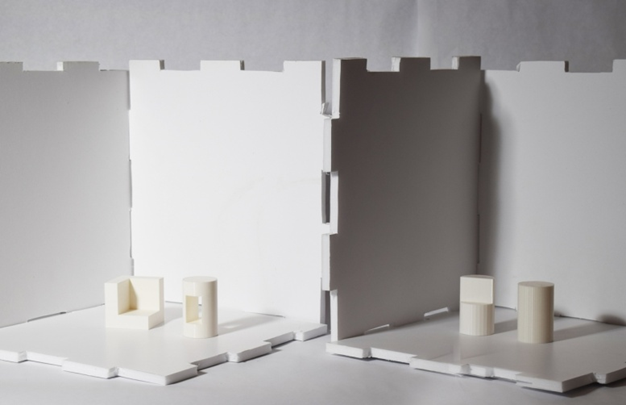 9
Примеры применения образовательной игры «Thinking»:
Ребенок берет одну из фигур и ищет подходящую к ней карточку с изображением трех проекций, для удобства, он может поставить фигуру в три плоскости;
Дается одна из проекций, ребенок подбирает как можно больше фигур, подходящих под данную проекцию;
Самостоятельно создать чертеж заданной фигуры в трех проекциях, помогая себе применением входящих в игру плоскостей.
10
Инструкция к игре «Thinking»
В качестве плоскостей возьмем три стороны куба скрепленные в «угол»:
H - это пол или дно куба;
V - стенка куба прямо перед нами; 
W- боковая стенка куба.
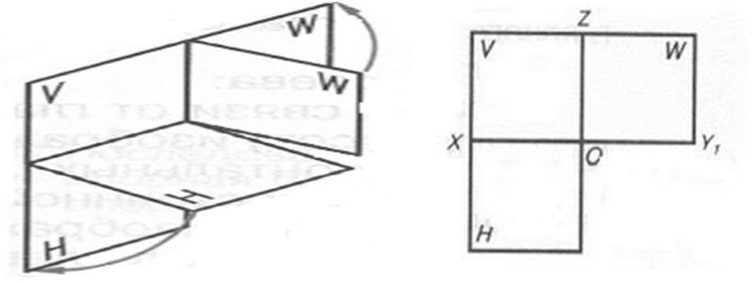 11
Инструкция к игре «Thinking»
К примеру, рассмотрим цилиндр: 
Если смотреть на него сверху, то на плоскости H спроецируется круг;
Если смотреть сбоку на цилиндр, то на плоскости V и W- мы увидим прямоугольник.
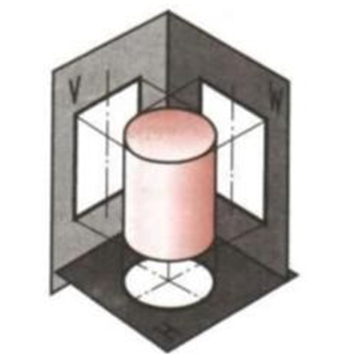 12
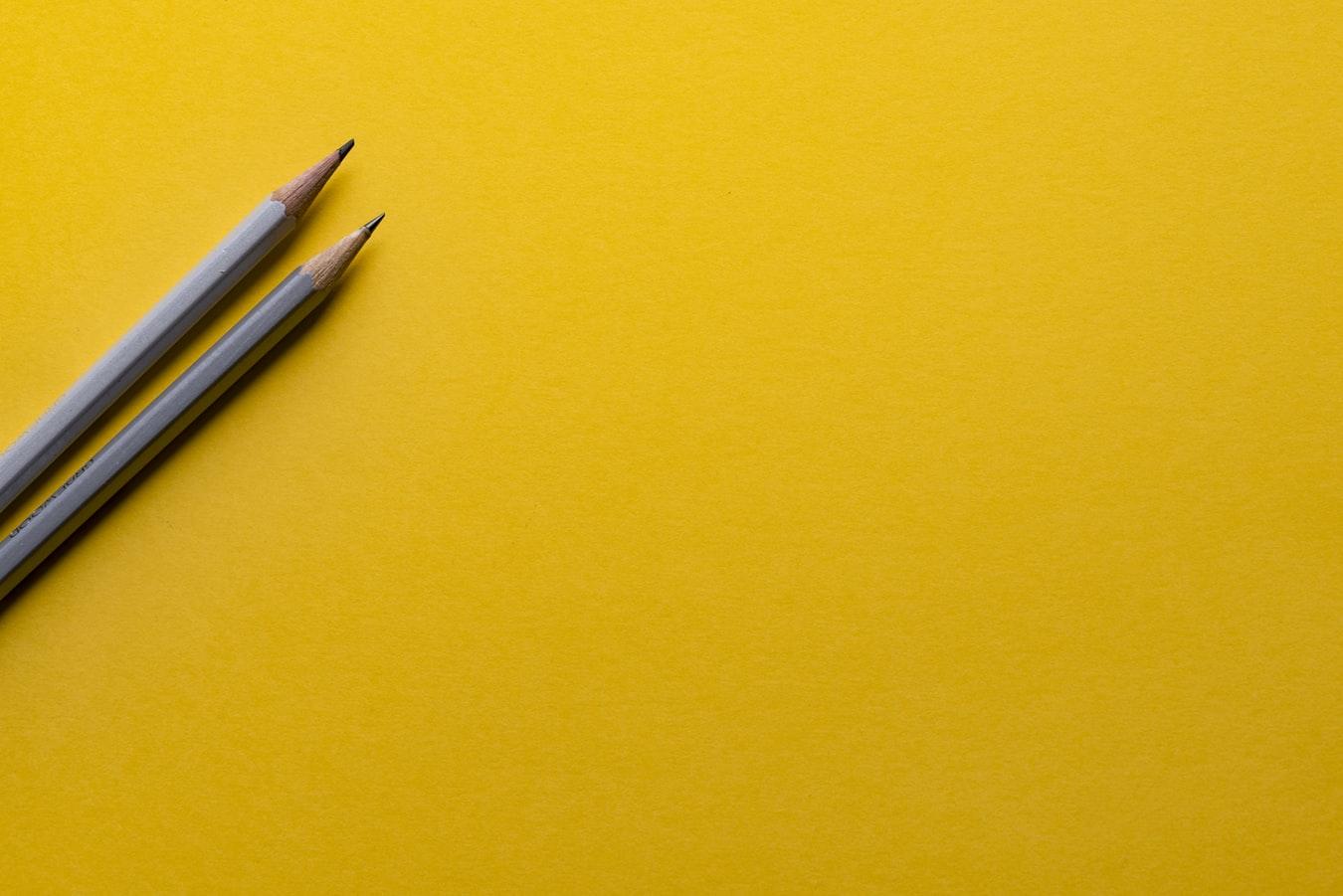 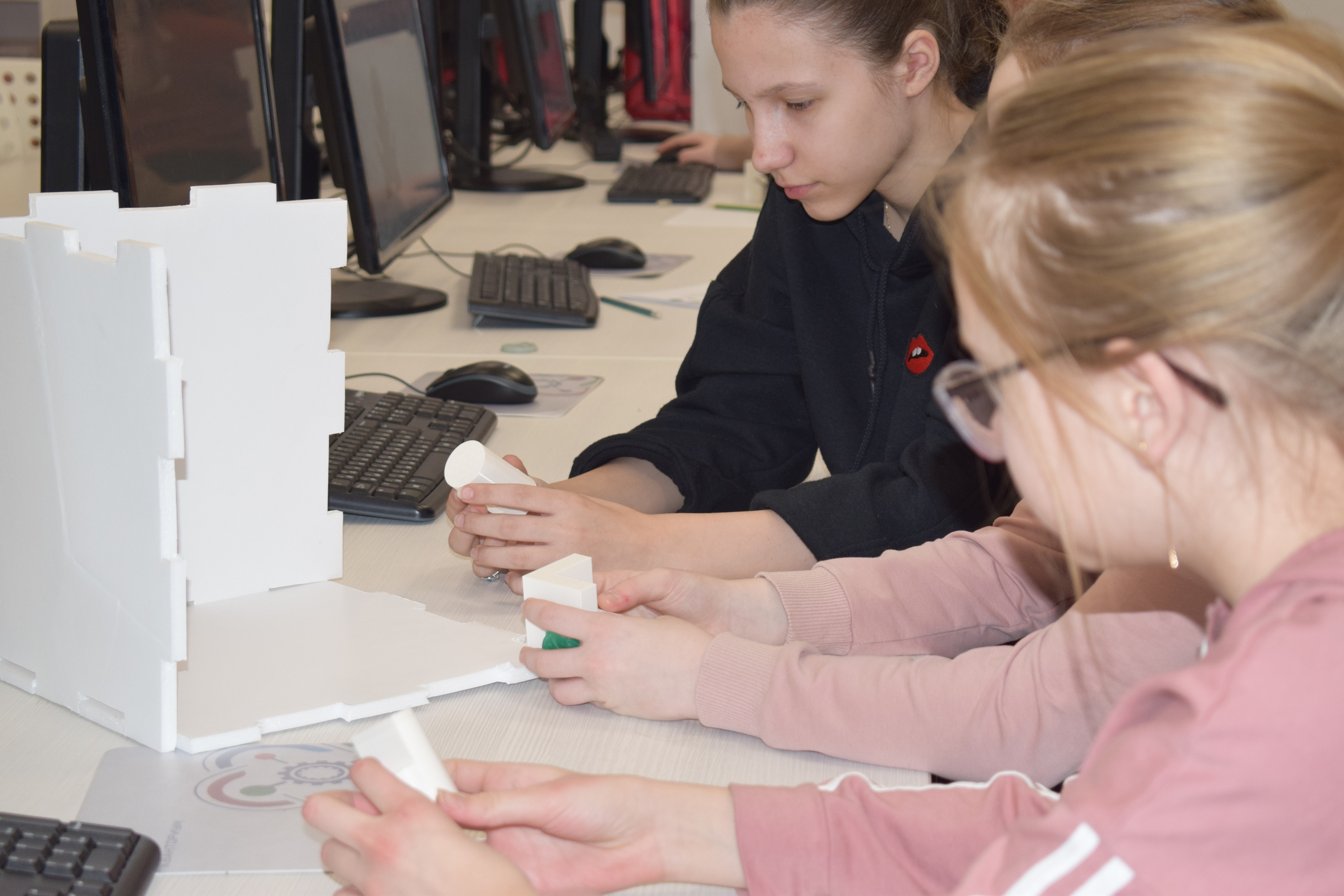 13
Преимущества продукта:
Игровая форма обучения; 
Задания разработаны по уровням: от простого к сложному; 
В процессе игры развивается объемно-пространственное, логическое, проектное мышление.
14
Преимущества для педагога:
Благодаря игре «Thinking», а именно, игровой форме обучения, разноуровневой системе упражнений, наглядно – тактильной форме пособия, обучение происходит более легко, качественно и продуктивно;
Учащиеся получают новые знания и сразу закрепляют их на практике.
15
Проект подготовили:
Педагог-наставник:
Мамаева Ольга Георгиевна, 
КОГОАУ ДО «ЦТТ» (детский технопарк «Кванториум»)

Проектная команда:
Малькова Алёна Александровна
Перетягина Алина Евгеньевна
Петухова Валерия Олеговна
Шашкова Ксения Андреевна
профили подготовки «Технология, изобразительное искусство»